TIẾNG VIỆT 5
Tập 1
Tuần 10
Bài đọc 2: 
Tiếng chổi tre
TRÒ CHƠI LẬT MẢNH GHÉP
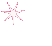 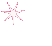 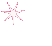 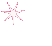 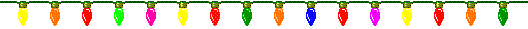 4
3
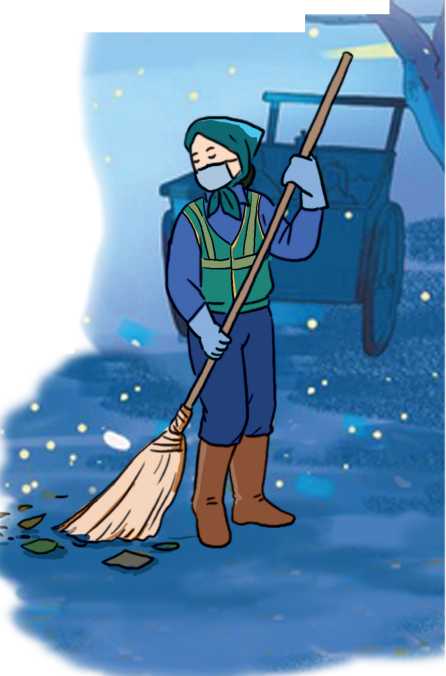 1
2
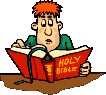 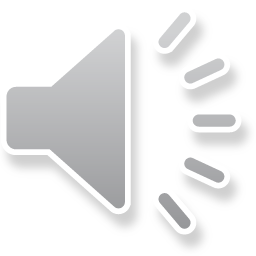 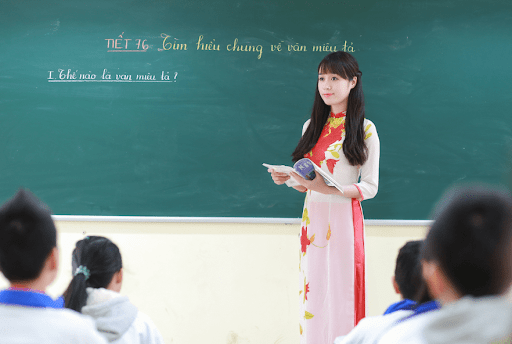 Ai là người đến lớp
Chăm chỉ sớm chiều
Dạy bảo mọi điều
Cho con khôn lớn. 
      Người đó là ai?
Cô giáo/thầy giáo
HẾT GIỜ
Quay về
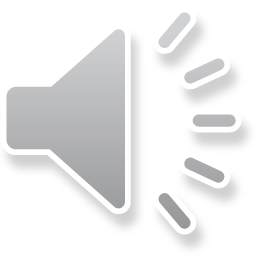 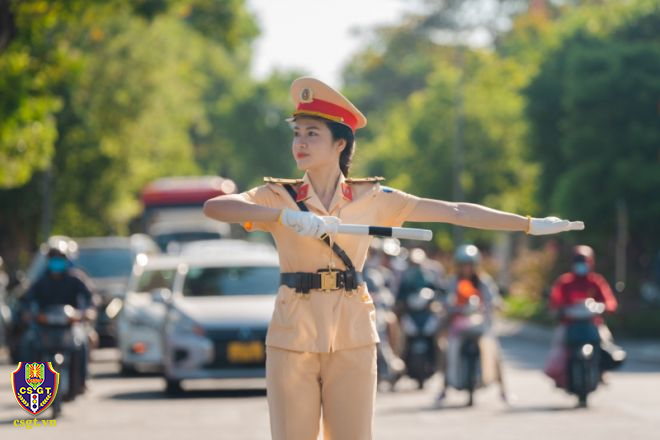 Cho biết nghề nghiệp 
của người trong ảnh?
Cảnh sát giao thông
HẾT GIỜ
Quay về
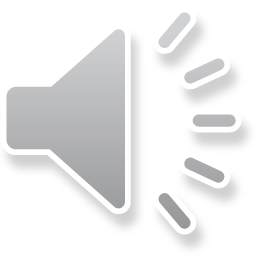 Từ cần điền vào chỗ chấm thích hợp cho câu sau là: 
 Chúng ta cần phải…………….……  đường phố sạch đẹp.
giữ gìn
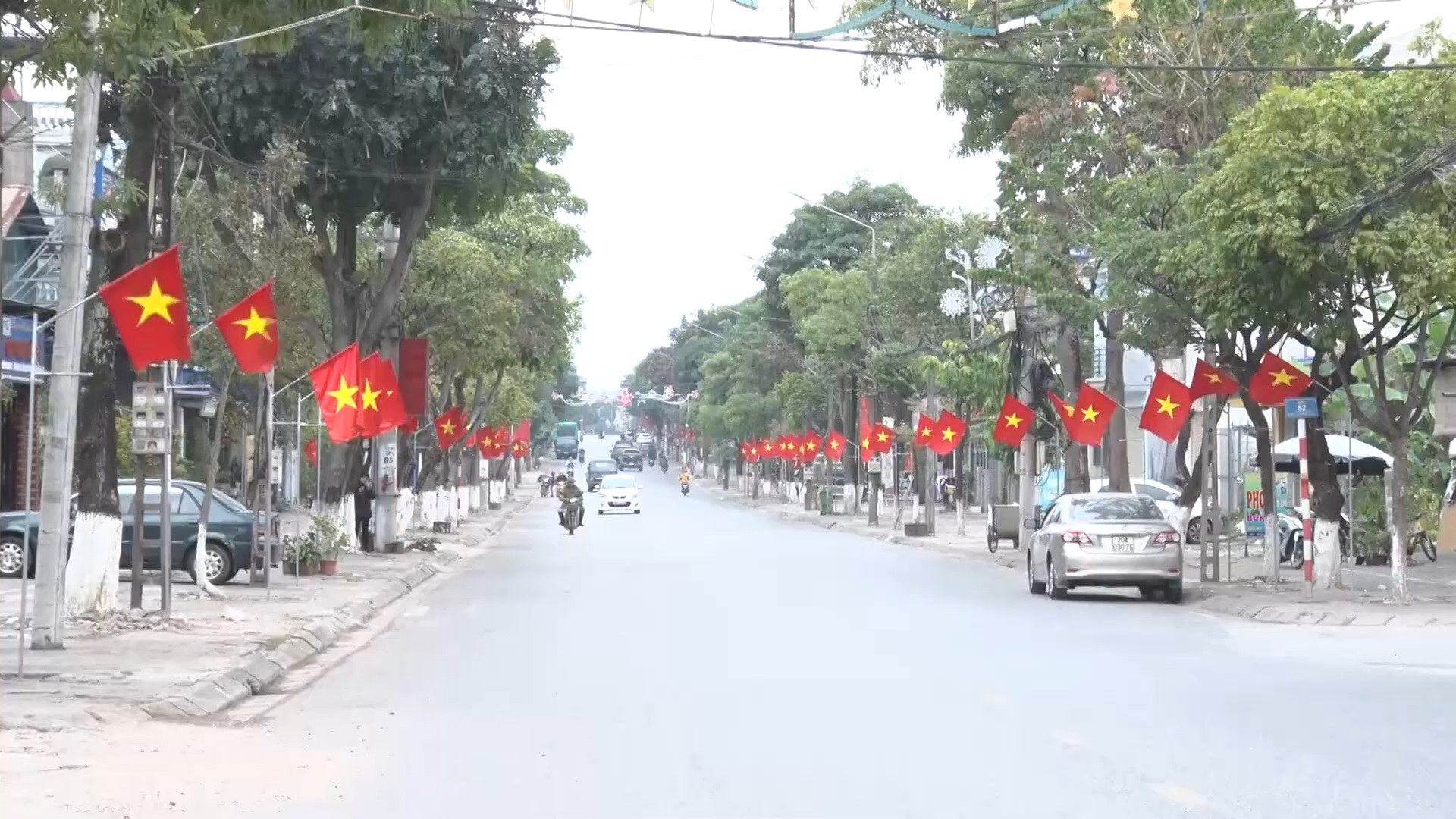 HẾT GIỜ
Quay về
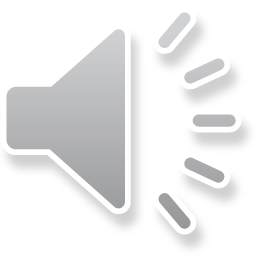 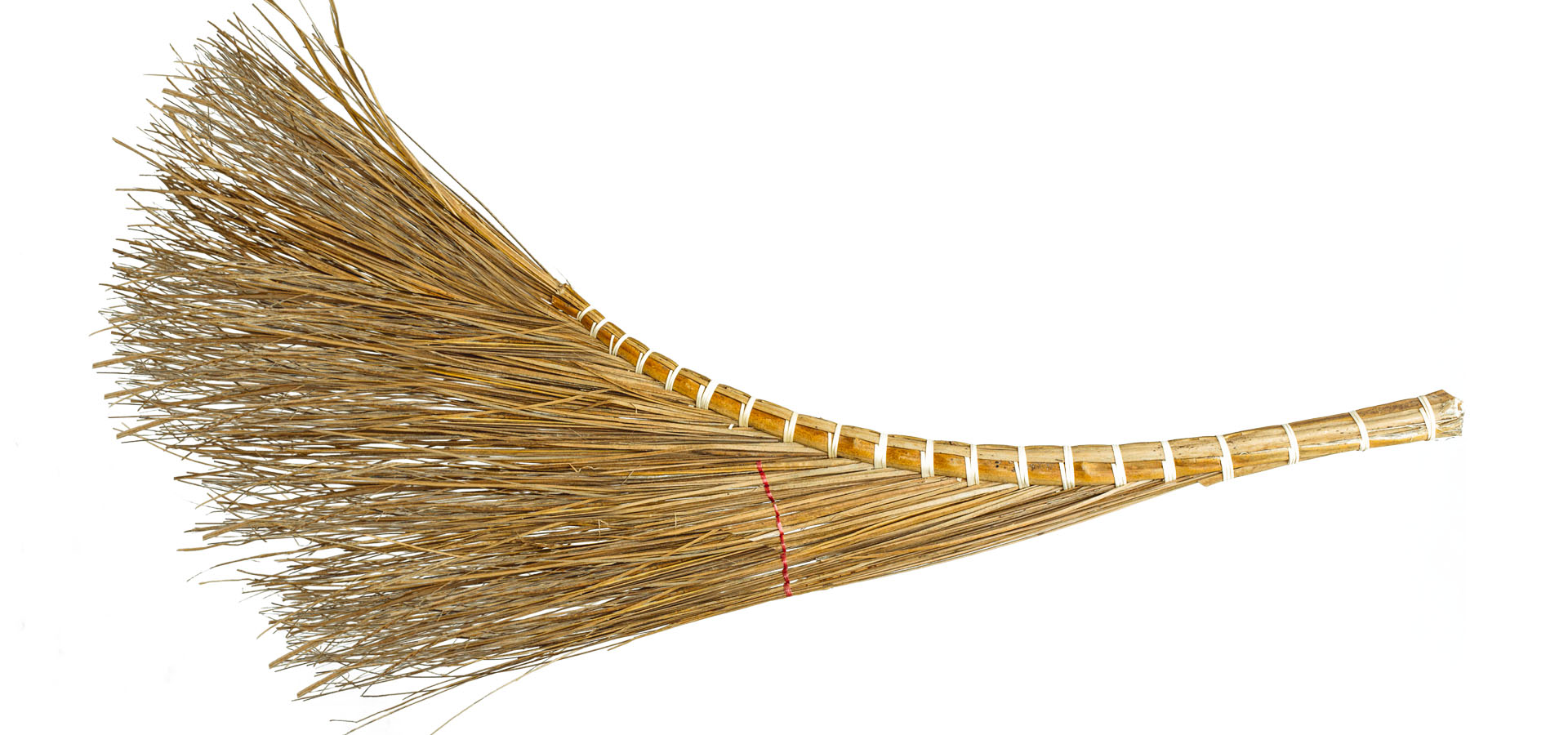 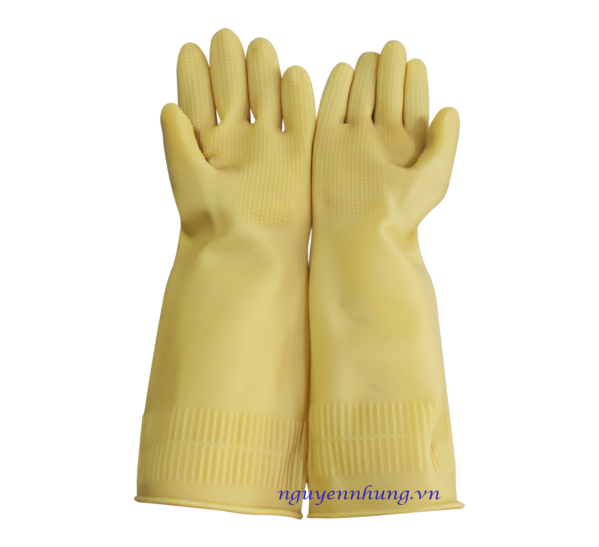 Đây là dụng cụ của người làm công việc gì?
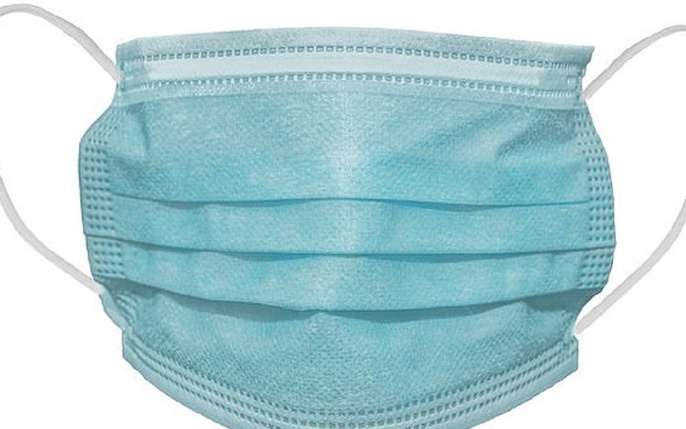 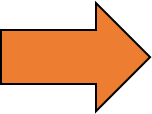 Lao công
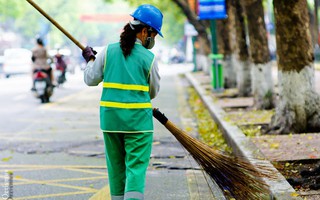 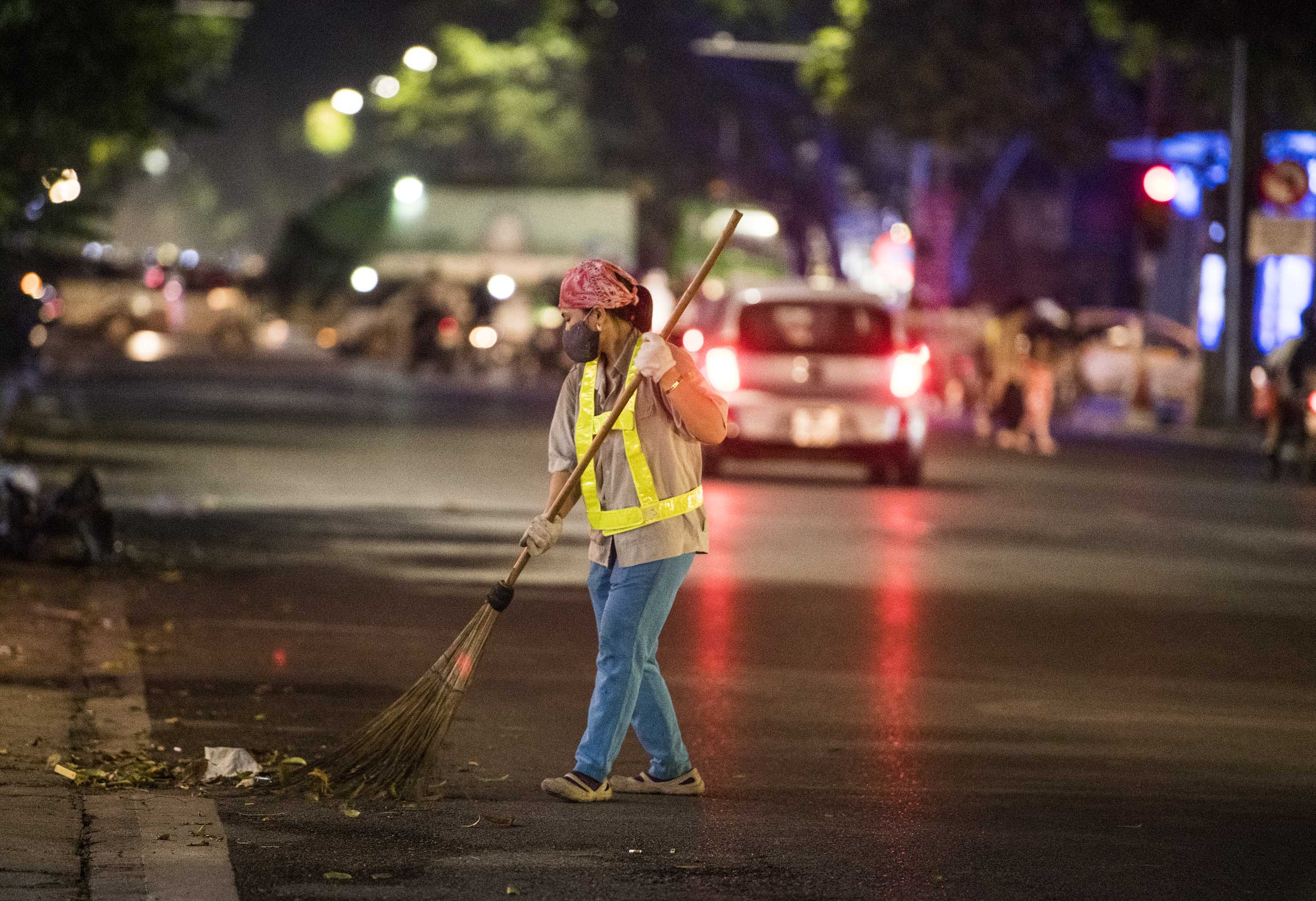 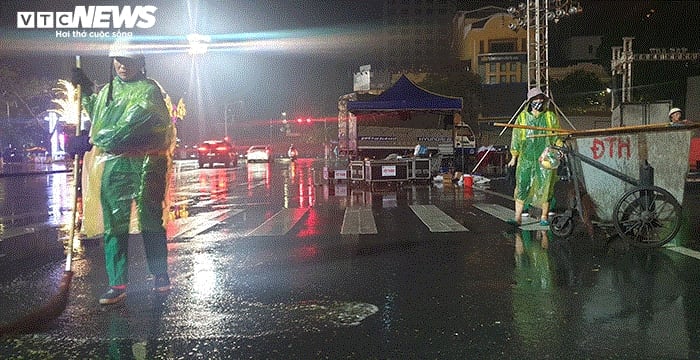 HẾT GIỜ
Quay về
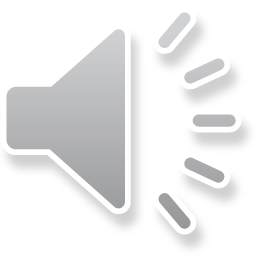 TRÒ CHƠI LẬT MẢNH GHÉP
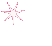 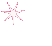 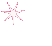 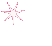 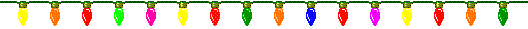 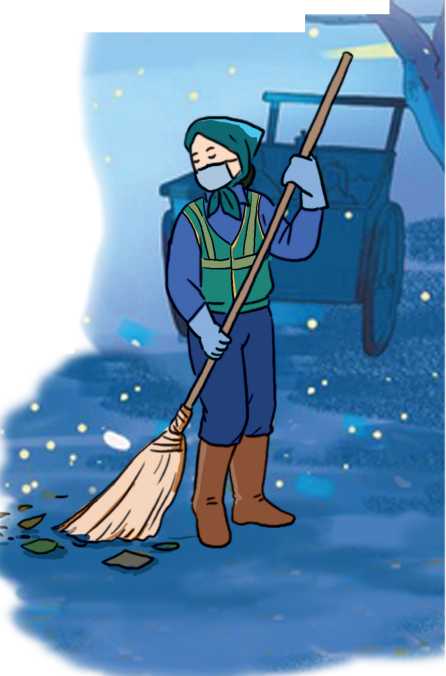 Cùng đoán nào?
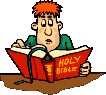 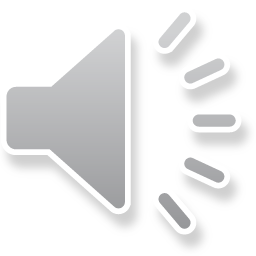 Em có cảm nhận gì về những người làm công việc lao công?
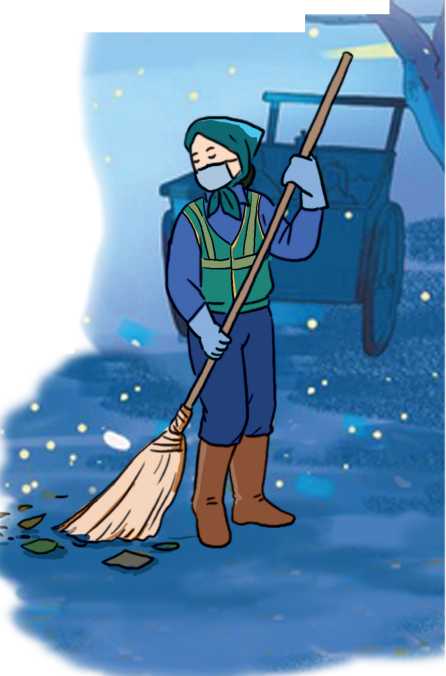 Bài đọc 2: 
Tiếng chổi tre
              Tố Hữu
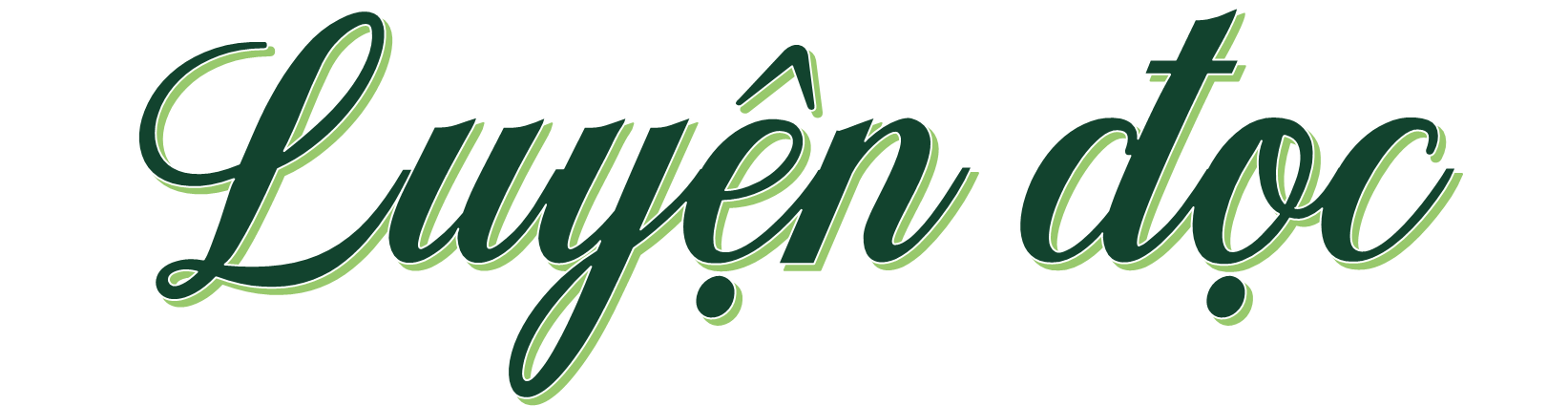 HOẠT ĐỘNG 1. ĐỌC THÀNH TIẾNG
Giọng đọc
Nhấn giọng
Chú ý nghỉ hơi cuối dòng thơ hợp lí để các dòng thơ liền mạch về nghĩa không bị ngắt quãng; nhấn giọng, gây ấn tượng ở những từ ngữ quan trọng trọng.
Giọng trầm lắng, thể hiện sự suy nghĩ và tình cảm yêu mến, thán phục, kết hợp giải nghĩa các địa danh đường Trần Phú, Ngọc Hà)
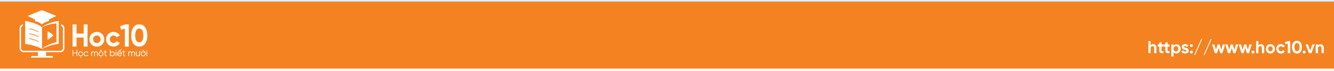 Giải nghĩa từ
Đường Trần Phú: một đường phố ở trung tâm Hà Nội.
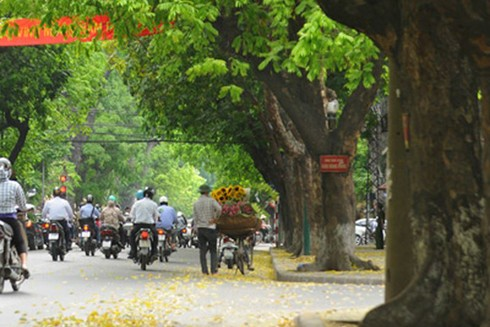 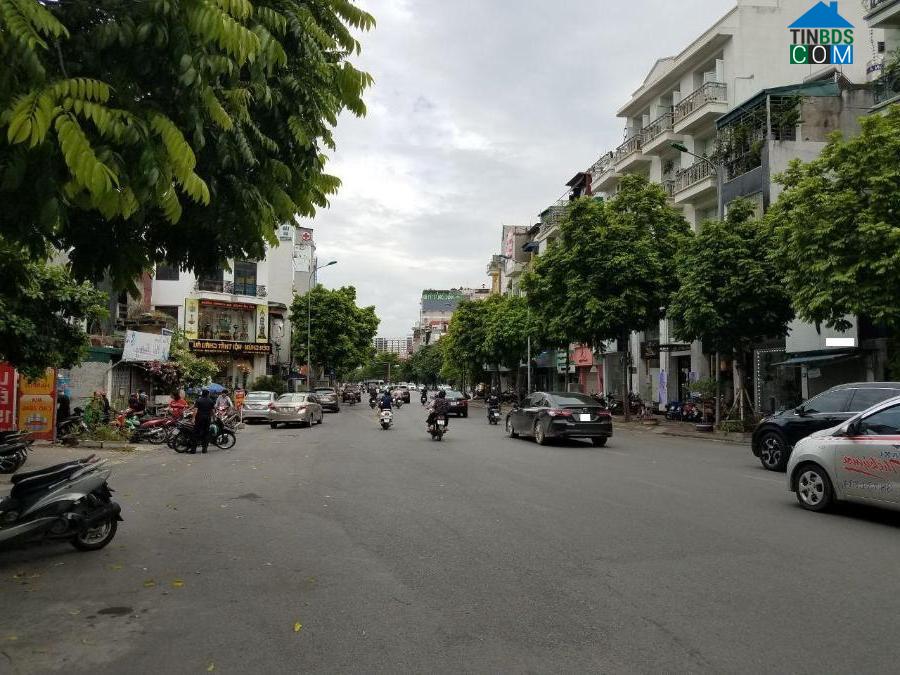 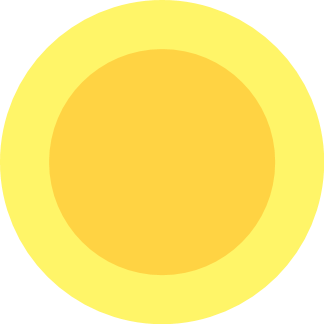 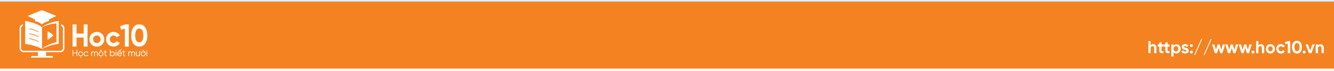 Giải nghĩa từ
Ngọc Hà: làng trồng hoa nổi tiếng, nay là phường Ngọc Hà ở quận Ba Đình, Hà Nội.
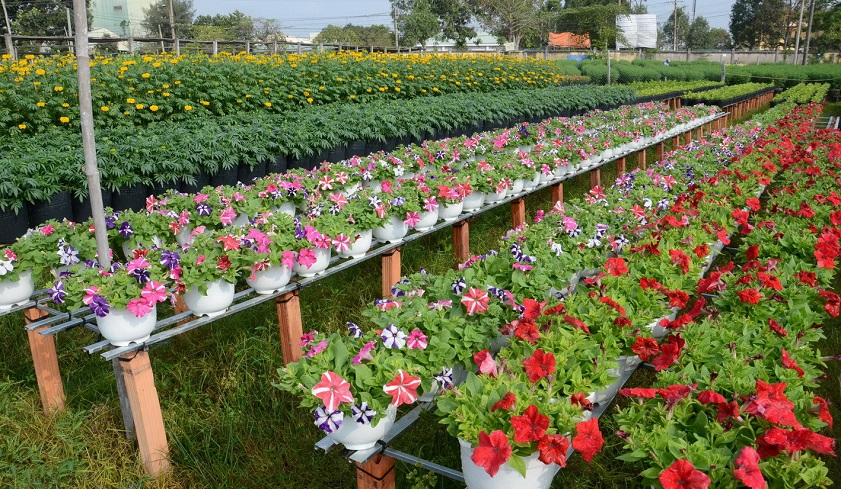 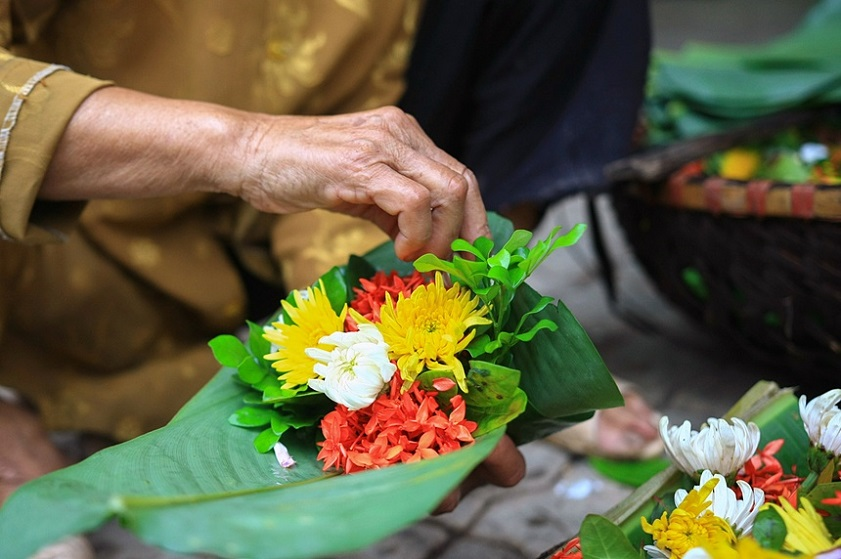 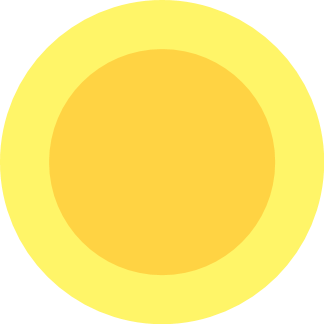 [Speaker Notes: Đến với làng hoa Ngọc Hà, bạn dễ dàng cảm nhận được một sự yên bình, cổ kính của cảnh vật, con người nơi đây. Một trong những câu chuyện lịch sử đáng tự hào của người dân làng hoa Ngọc Hà đó chính là chứng tích về cuộc chiến Điện Biên Phủ trên không giữa bầu trời Thủ đô. Trong cuộc chiến đấu ác liệt này, có tới 4 chiếc B-52 đã bị quân ta đánh rơi tại chỗ, một chiếc rơi xuống nội thành, đó chính là vị trí của làng hoa Ngọc Hà ngày nay.]
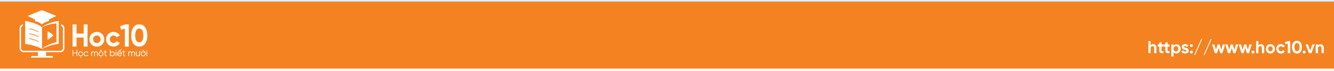 Giải nghĩa từ
Lặng ngắt: im lặng hoàn toàn, không có tiếng động.
Nghe (nhớ nghe, em nghe): nhé (từ dùng ở một số tỉnh, thành phía Nam).
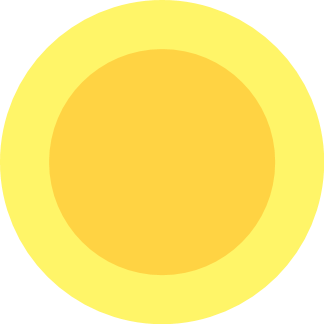 Chia đoạn:
4 đoạn
Đoạn 1: “Từ đầu…….quét rác”
Đoạn 2: “ Những đêm đông…..quét rác.”
Đoạn 3: “ Sáng mai ra…..Đêm qua”
Đoạn 4: Phần còn lại
Luyện đọc từ khó
sớm tối
gió rét
Chổi tre
Luyện đọc ngắt câu
Những đêm hè /
Khi ve ve /
Đã ngủ //
Tôi lắng nghe/
Trên đường Trần Phú // 
Đêm hè / Quét rác...
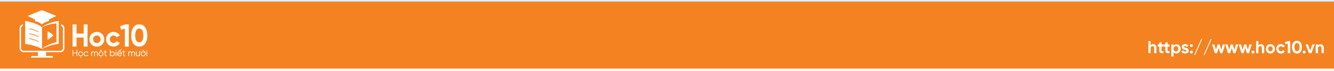 Luyện đọc trong nhóm
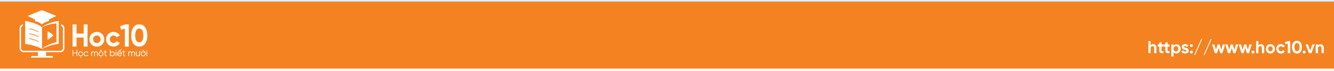 Luyện đọc 
trước lớp
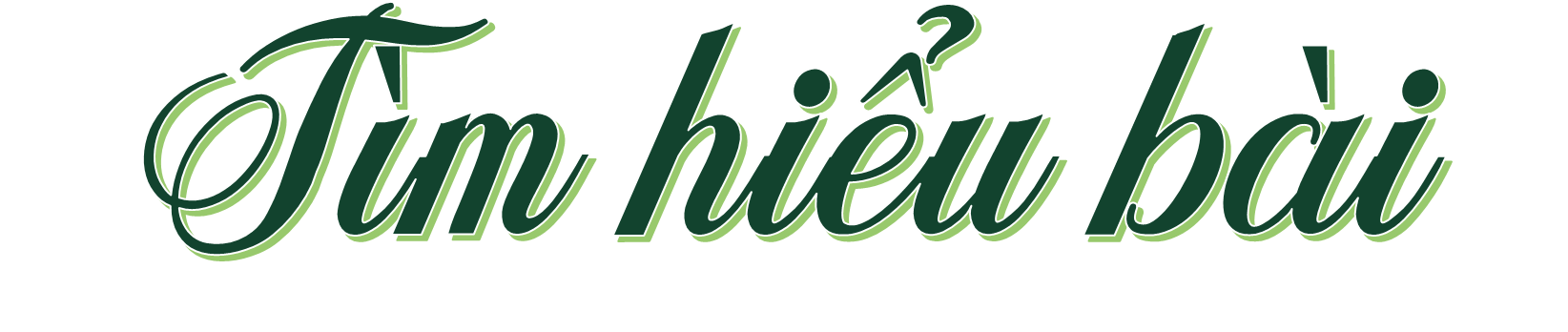 HOẠT ĐỘNG 2:
2
3
Em có cảm nghĩ gì về hình ảnh “Chị lao công / Như sắt / Như đồng”?
Tác giả muốn nói gì qua lời dặn dò: “Nhớ nghe hoa / Người quét rác / Đêm qua”?
4
Em hiểu khổ thơ cuối như thế nào?
Tìm những từ ngữ, hình ảnh nói lên sự cần cù của chị lao công?
1
Trả lời câu hỏi
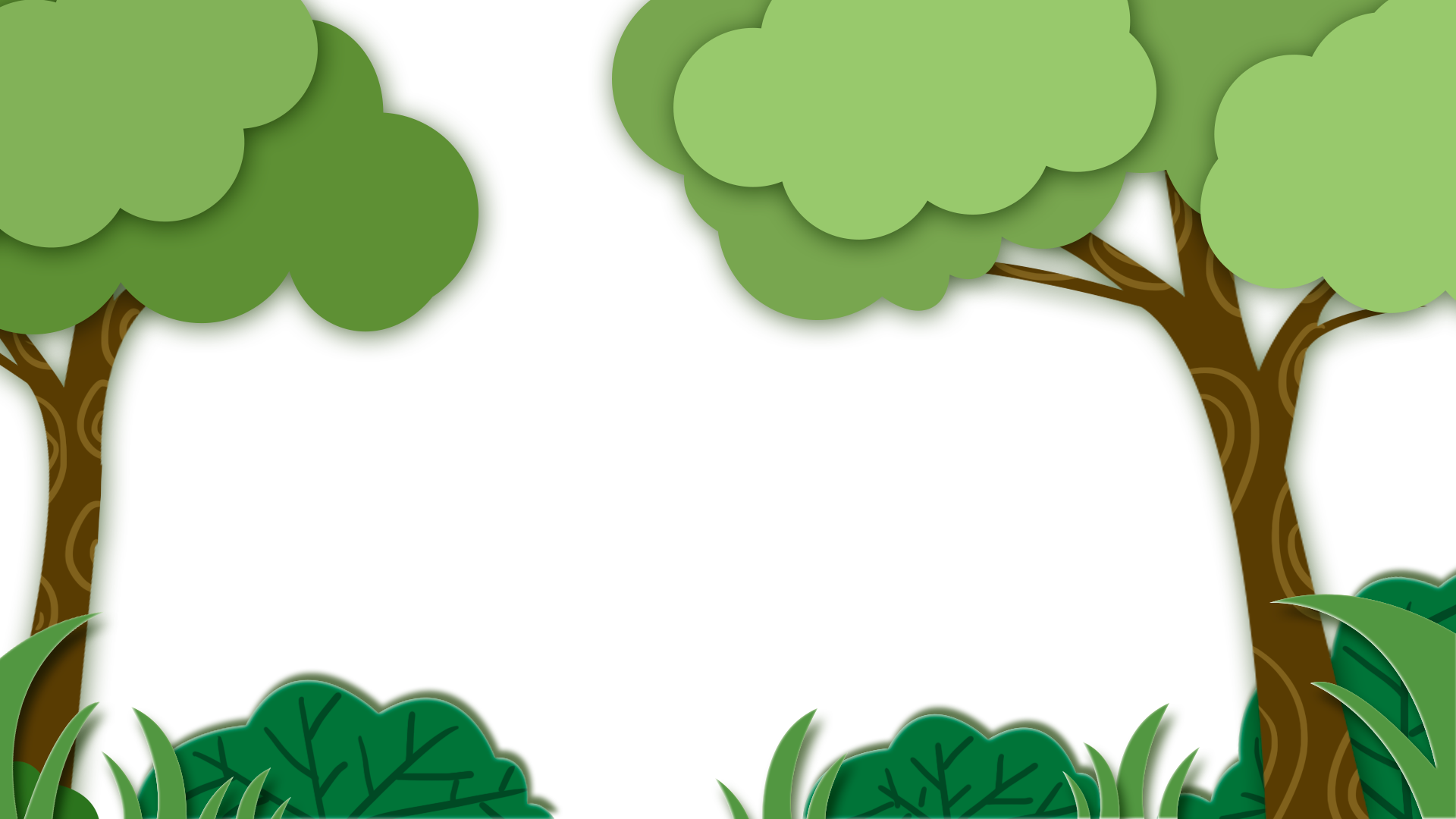 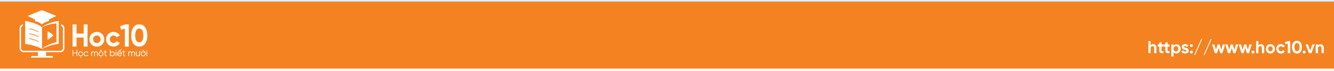 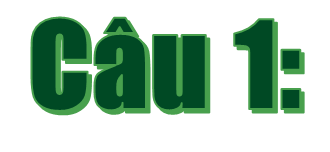 Các từ ngữ, hình ảnh như: đêm hè, đêm đông, khi cơn dông vừa tắt, trên đường lặng ngắt, tiếng chổi tre xao xác hàng me, tiếng chổi tre đêm hè quét rác
Tìm những từ ngữ, hình ảnh nói lên sự cần cù của chị lao công?
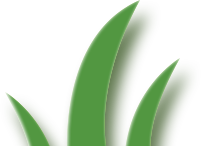 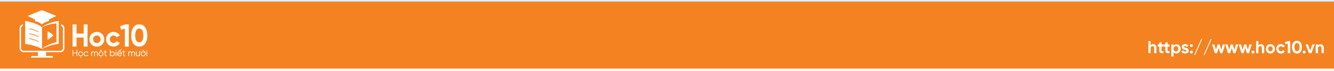 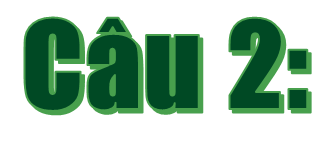 Em có cảm nghĩ gì về hình ảnh “Chị lao công / Như sắt / Như đồng”?
Cô lao công hiện lên mạnh mẽ, vững vàng, giống như một tượng đài. Câu thơ thể hiện tình cảm trân trọng, khâm phục của tác giả dành cho cô lao công.
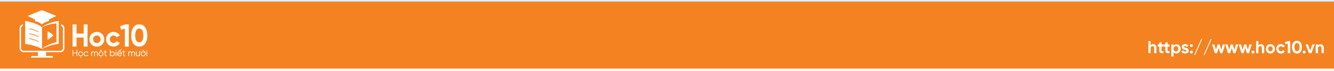 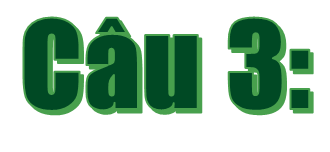 Tác giả muốn nói gì qua lời dặn dò: “Nhớ nghe hoa / Người quét rác / Đêm qua”?
Tác giả dặn chúng ta hãy biết ơn cô lao công đã lao động vất vả để có đường phố sạch đẹp.
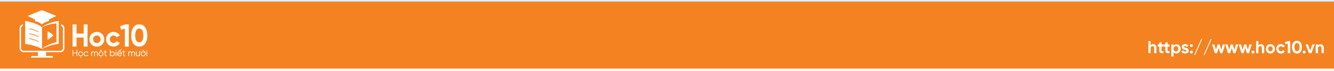 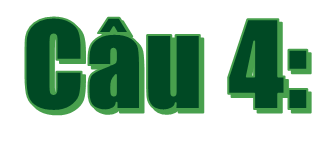 Khổ thơ khuyên chúng ta giữ gìn đường phố sạch đẹp, giữ gìn thành quả lao động của cô lao công.
Em hiểu khổ thơ cuối như thế nào?
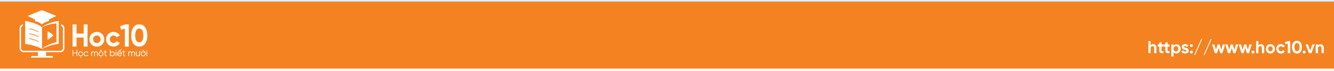 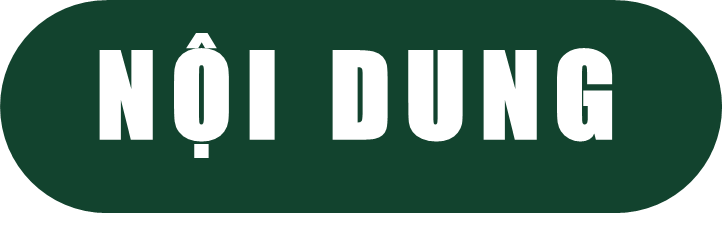 Qua bài thơ, tác giả ca ngợi cô lao công; khuyên mọi người giữ đường phố sạch sẽ, giữ gìn thành quả lao động của cô lao công.
Qua bài thơ, tác giả muốn nói lên điều gì?
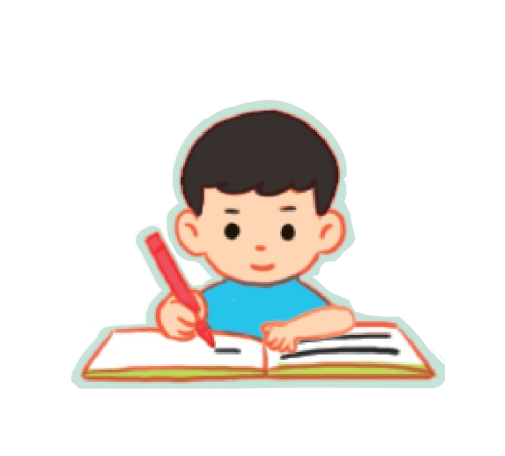 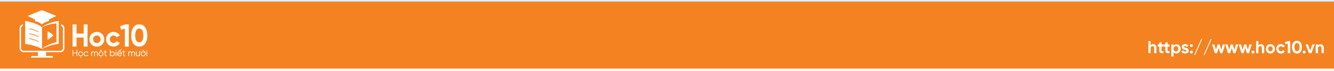 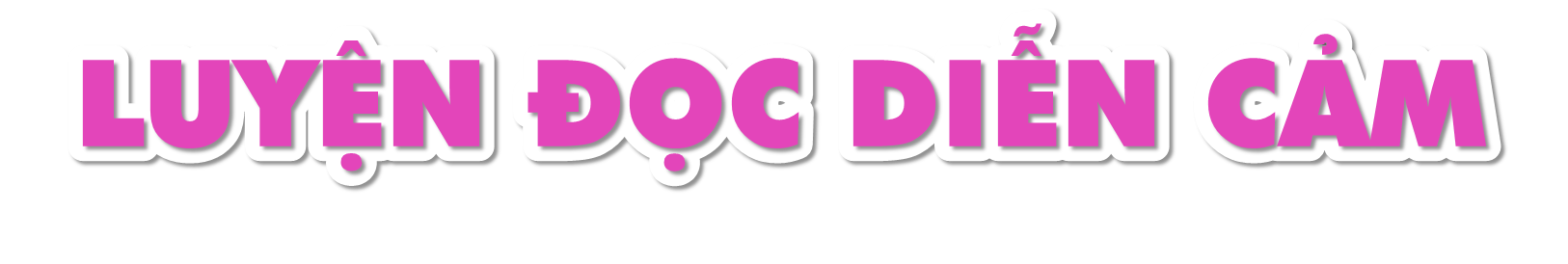 Nhớ em nghe / 
Tiếng chổi tre /   
 Chị quét // 
Những đêm hè /
 Đêm đông gió rét //
 Tiếng chổi tre / 
Sớm tối / 
Đi về // 
Giữ sạch lề / 
Đẹp lối / 
Em nghe!//
Thi đọc diễn cảm
VẬN DỤNG
Trò chơi
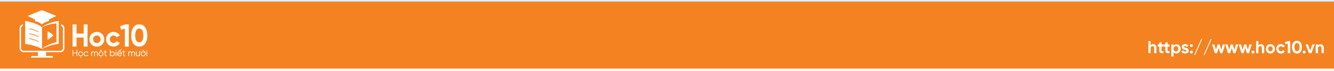 Gameshow
“ Mình cùng chia sẻ”
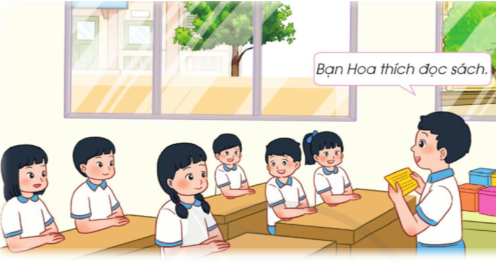 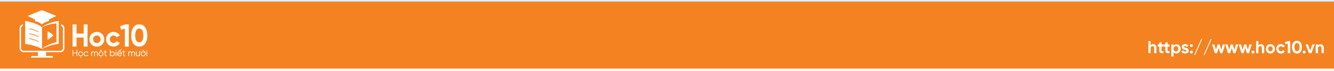 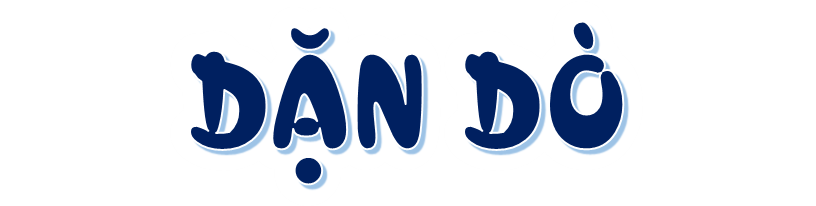 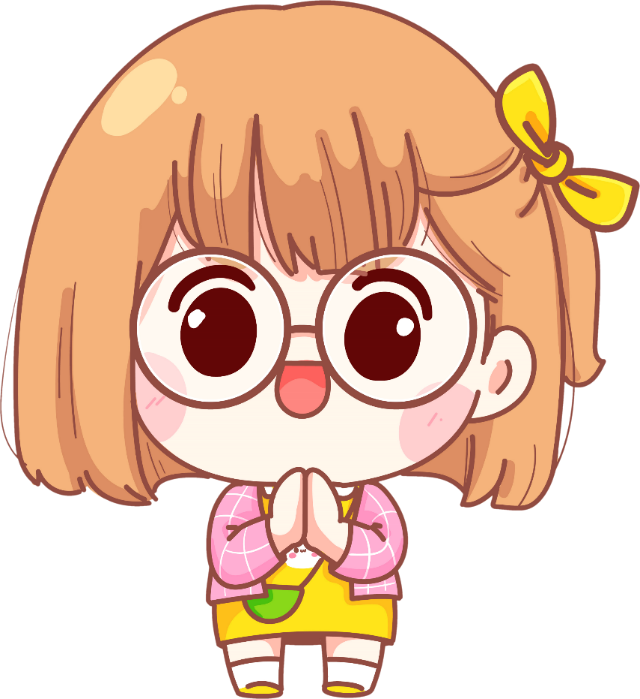 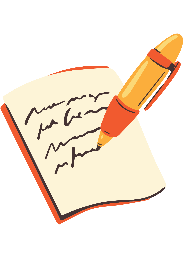 Xem lại bài học